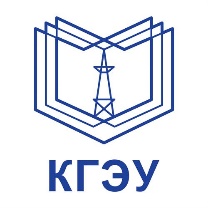 «Название кейса»
«Название команды»
телефон
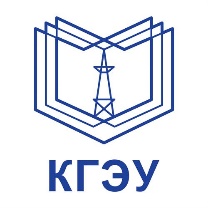 Команда «Название команды»
Ф.И.О. группа
Роль в команде
Ф.И.О. группа
Роль в команде
Ф.И.О. группа
Роль в команде
Ф.И.О. группа
Роль в команде
Перечень выполненных задач и вклад в решение кейса
Перечень выполненных задач и вклад в решение кейса
Перечень выполненных задач и вклад в решение кейса
Перечень выполненных задач и вклад в решение кейса
2
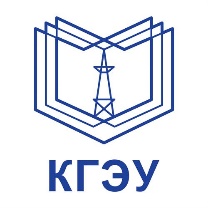 Исходные данные
Анализ и представление исходных данных.
3
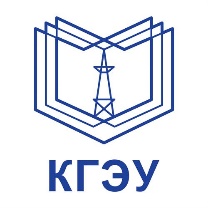 Анализ
Обоснование выбора потенциального решения.
4
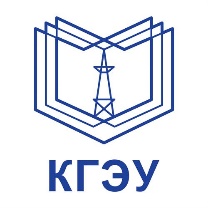 Решение
Проект реализации по внедрению (эксплуатации) предлагаемого решения.
5
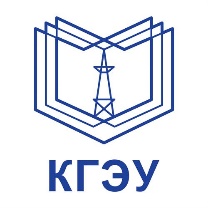 Итоги
Резюме проекта с учетом внедрения нового решения. Расчет экономического эффекта.
6